Roma keele läti murde verbimorfoloogia muutused läti ja eesti keele mõjul
Anette Ross
Helsingi Ülikool
anette.ross@helsinki.fi

Muutuva keele päev 19.11.2021
Uurimisküsimused
Mis keeled mõjutavad ja on mõjutanud roma keele läti murret Eestis ja Lätis?
Millised muutused on roma keele läti murde verbimorfoloogias?
verbiprefiksid ja -partiklid
-gi/-ki liide
Allikad
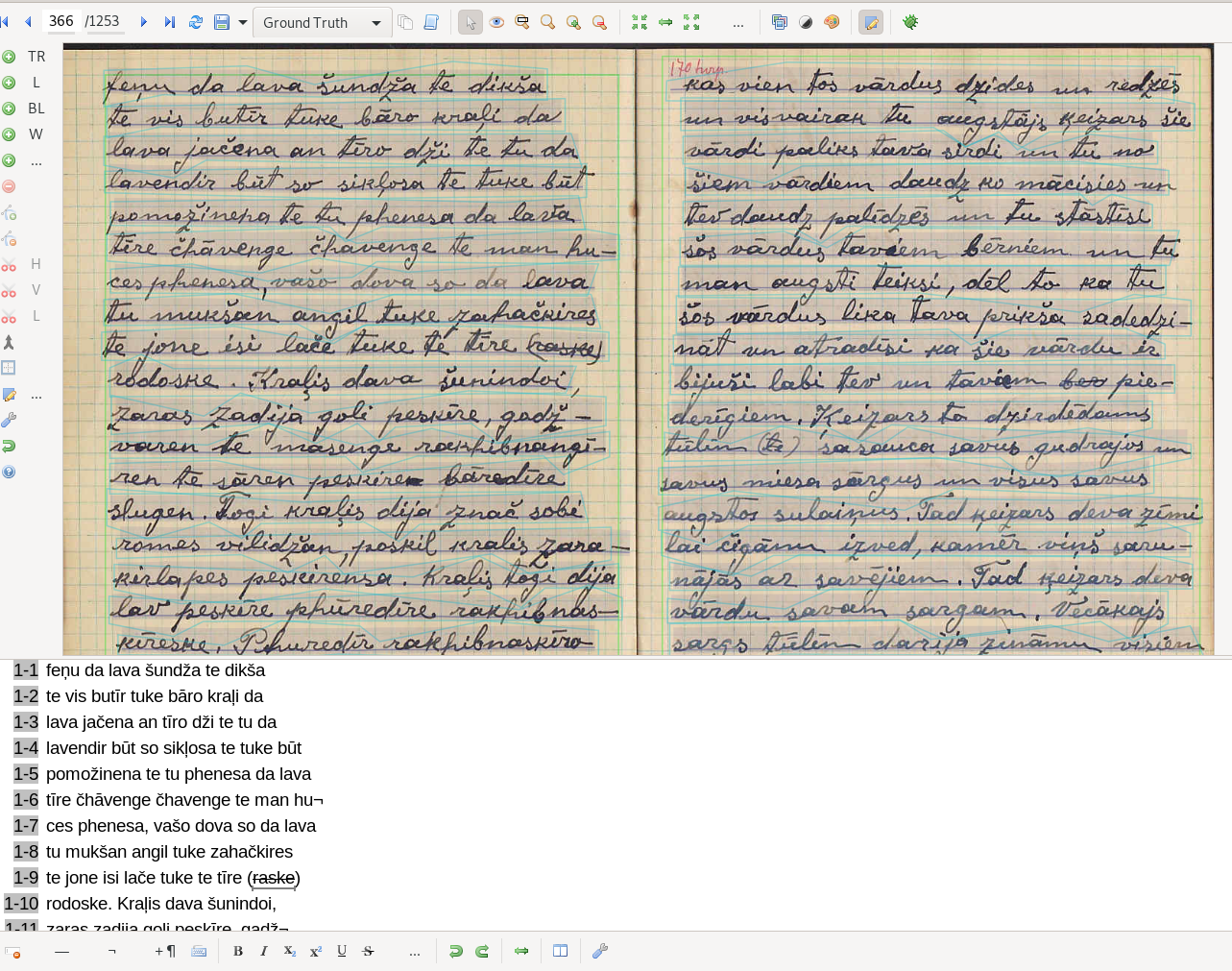 Paul Ariste romakeelsed käsikirjad Zingarica I, ERA Mustlase I, ERA Mustlase II (1930ndad-1941, 35000 sõna)
Jānis Leimanis romakeelne kogu (1920–1930) 75 vihikus (45 000 sõna)
Roma keele soome murre ja teised roma keele põhjamurded Läänemere piirkonnas (2013-2017), tõlkeküsimustikud
Roma keele suhtlusstrateegiad argivestluses Eesti näitel (2019-2023), spontaanne kõne
Jānis Leimanise vihiku digiteerimine Transkribuse programmis
Roma keele murded Eestis
Kirderühma murded (poola, leedu, läti, vene murded)
Roma keele läti murre (lotfitka)
Läti romad (lotfitka roma (Kurzeme ja Vidzeme romad))
Eesti romad (laloritka roma)
Roma keele vene murre (ruska roma)
Laiuse  roma murre (lajenge roma)
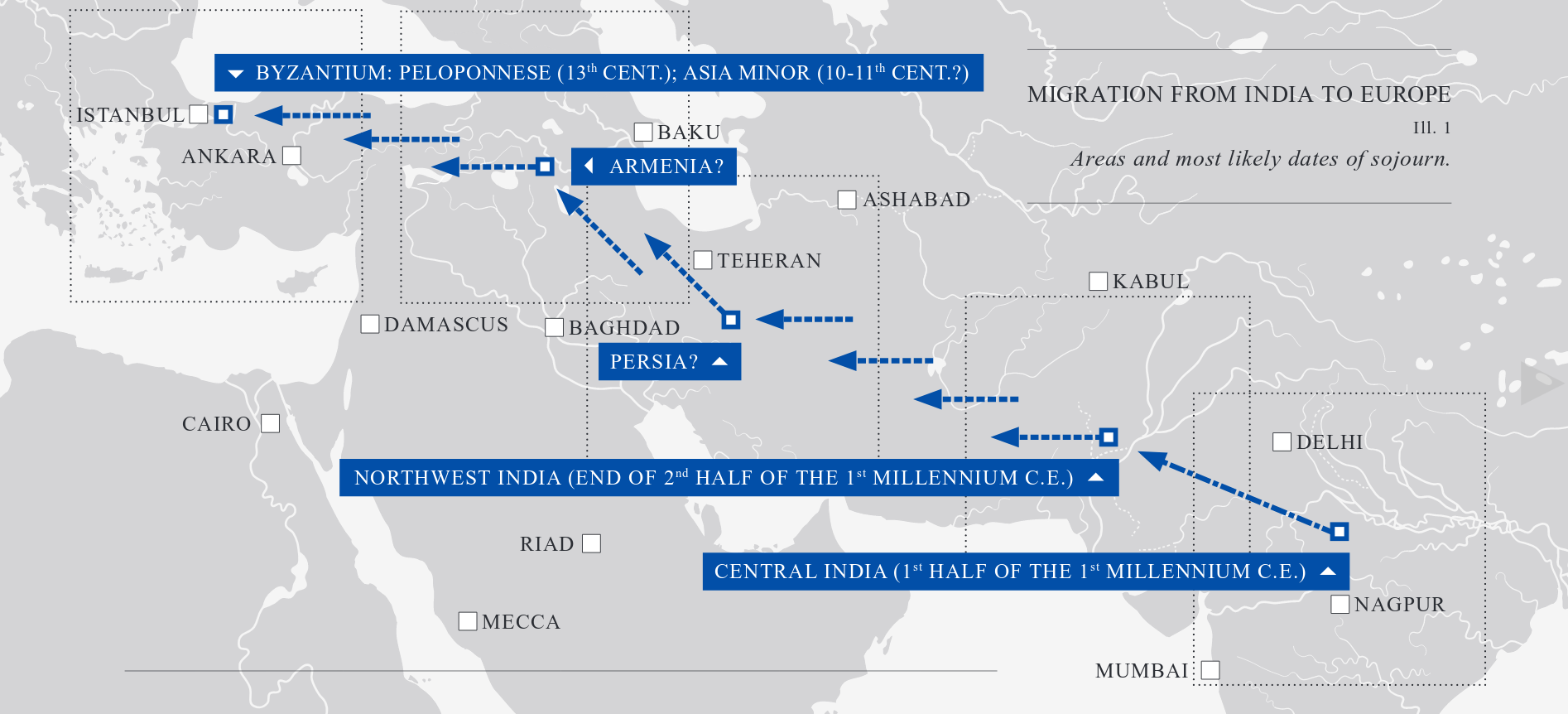 http://romafacts.uni-graz.at/view_pdf.php?t=history&s=h_1_0&l=en Factsheets on Roma
Romad Eestis
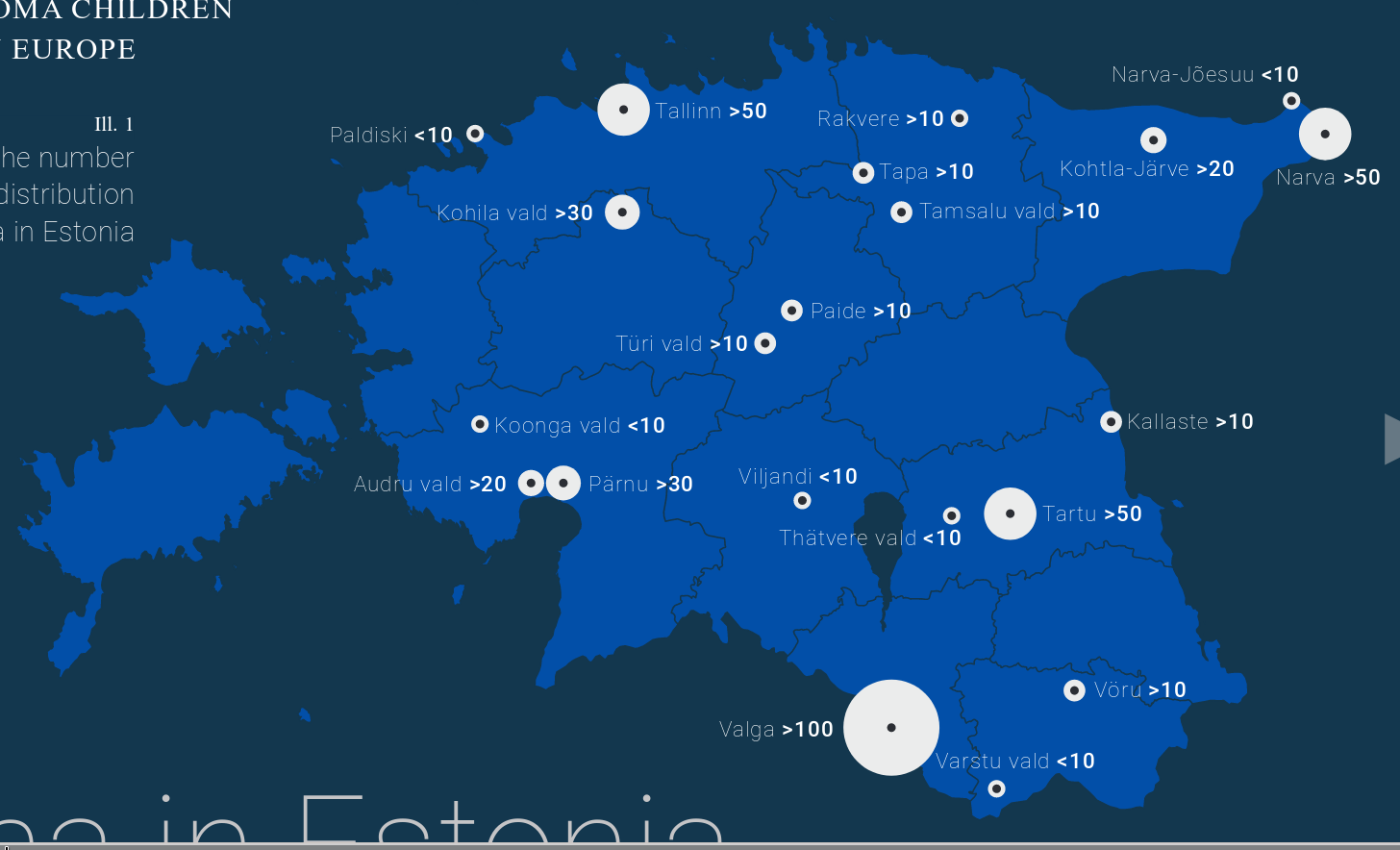 http://romafacts.uni-graz.at/view_pdf.php?t=culture&s=c_3_7&l=en Factsheets on Roma
Keelteoskus: emakeel ja võõrkeeled
Tabel 1. Romade emakeel ja võõrkeelte oskus 2000. ja 2011. rahva ja eluruumide loenduse andmetel.
Verbiprefiksid ja -partiklid
Raklo 	terdija	keedi 	popaaž 	i 	vi-jandža 		rakl’a.
boy 		pulled.3SG chain 	to pieces 	and	OUT-brought 	girl.ACC
’Poiss tegi keti katki ja tõi tüdruku välja.’

Jawdle 	jone 	dumestir 	tele.
came.PST.3PL they  back.ABL	down
‘Nad tulid (hobuse) seljast maha.’

Za-xan’d’ž’a 	pe, 	  mordža 		mui   tele.
PVB-combed.3SG   REFL    wash. PST.3SG	face  down
’Ta kammis oma juuksed ja pesi näo ära.’
Verbiprefiksid roma keele murretes
Matras, Yaron 1999. The speech of the Polska Roma: some highlighted features and their implications for Romani dialectology.
Schrammel, Barbara 2002. Kerki fadšal o ciro. The borrowing and calquing of verbal prefixes and particles in Romani dialects in contact with Slavic and German.

Austria sinti murdes, Lääne-Bulgaaria roma murretes, Ida-Bulgaaria roma murretes, roma keele vene murdes (Kohila, Estonia)
Lääne-Bulgaaria roma murretes: slaavi prefiksid, mis esinevad roma päritolu verbiga (sageduse järgi): iz-, za-, raz-, do-, ot-, pre-, po-, spatial and actionality meanings.
Roma keele vene murre (Kohila, Estonia) vy-, u-, za-, po-, ob-, ot-, do- raz-, pere-, pri-, pod-, s-.
Tenser, Anton 2005. Grammatical Description of the Lithuanian Romani Dialect. Munich: Lincom Europa.
Tenser, Anton 2008. Northeastern Group of Romani Dialects.
Verbiprefiksid ja -partiklid roma keele läti murdes
Manuš-Belugin, Leksa 1973. O vlijanii baltijskix jazykov na dialekt latyšskix cygan [On the influence of Baltic languages on the dialect of Latvian Roma]
Läti verbiprefiksid aiz-, uz-, ie-, no-, pie-, pār-
Ariste, Paul 1973. Lettische Verbalpräfixe in einer Zigeunermundart
Läti no-, uz- and ie-
Slaavi do-, ob-, ot-, pere-, po-, pri-, ros-, vi-, za-
Кожанов, Кирилл 2011. Балто-славянские глагольные префиксы в балтийских диалектах цыганского языка.
Roma keele läti murre
Läti aiz-, ie-, nuo-, uz-, pie-
Slaavi do-, ob-, ot-, pere-, po-, pri-, ros-, vi-, za-
Roma keele leedu murre
Leedu nu-, už-, at-
Slaavi do-, u-, pše-, p’ir’i-, po-/pa-, pod-, pr’i-, pro-, v’i-, vz-, roz-, s-, ob-, ot-, za-
Manuš-Belugin 1973
Läti verbiprefiksid aiz-, uz-, ie-, no-, pie-, pār-
Roma keel	 Läti keel
džal		iet		’minema’
aizdžal	aiziet		’ära minema’
iedžal		ieiet		’sisse minema’
nodžal	noiet		’alla minema’
pārdžal	pāriet		’üle minema’

terdžol	stāvēt	’seisma’
aizterdžol	aizstāvēt	’kaitsma’
pieterdžol	piestāvēt 	’sobima’

del		dot		’andma’
nodel		nodot		’ära andma’
piedel	piedot	’lisama, andeks andma’
Roma keel			Läti keel
kerel fardo = aizkerel	taisīt ciet  = attaisīt ‘sulgema’
kerel pširo = otkerel	taisīt vaļā = attaisīt ‘avama’

džal andre = iedžal	iet iekšā = ieiet ‘sisenema’
džal avri = vidžal		iet ārā (laukā) = aiziet 						‘väljuma’
mukhel pširo = otmukhel	laist vaļā = atlaist, 						palaist ’vabaks laskma’

perel andre			tikt iekšā ‘sisse saama’
perel avri			tikt ārā (laukā) ‘välja saama’
perel pširo			tikt vaļā ‘vabaks saama’
Tabel 2. Verbiprefiksite esinemine ja sagedus (Ariste ja Leimanise kogud)
Tabel 3. Abimäärsõnad ühendverbides (Ariste ja Leimanise kogud)
Tabel 4. Verbiprefiksite ja abimäärsõnade esinemine
Tabel 5. Prefiksid (roma keele morfosüntaktiline küsimustik)
Tabel 6. Verbipartiklid (roma keele morfosüntaktiline küsimustik)
Tabel 7. Verbiprefiksite ja -partiklite esinemine vanemates ja uuematest allikates
Verbiprefiksid ja -partiklid ühe roma kõnes, Kesk-Eesti, naine, 30ndates
do-, du-
no-/nu-
ob-
op-
ot-, ut-
per-
po-/pu-
pro-
pši-
ros-/roz-
za-
Ei kasuta: aiz-, ap-, at-, ie-, (iz-), pa-, pie-, sa-, uz-, vi-
andré sees’
avrí ‘väljas’
durx ‘läbi’
krigál, kríg ‘ära’
opré ‘peal’
pašé, pašíl ‘lähedal’
pirdal, pirdel ‘läbi’
préču ‘vastas’
pšı̄ro, phı̄ro ‘lahti’
telé, telál, talál ‘maas’
truju, truja ‘üle’
Järeldused ja tulevikumõtted
Verbiprefiksid ja -partiklid on roma keele läti murdes jätkuvalt laialdaselt kasutusel.
Murrakutes on nii slaavi kui balti prefiksid, balti prefiksitest peamiselt no-.
Lätis kõneldavas murrakus on läti prefiksite hulk suurenemas.

Kas Eestis suureneb roma keeles ühendverbide kasutus?
Milline on vene keele mõju Eestis roma keele verbimorfoloogiale?
Kas prefiksite ja partiklitega verbid on sünonüümses kasutuses?
Eesti keele -gi/-ki liide roma keeles
Tu-sa 	me som-gi 	baxtal-i. [kirjalik vestlus, 2021]
you-INS	I be.1SG-GI	happy-F
‘Sinuga ma olengi õnnelik.’

Jone žakirna,	 najela, 		i 	najauja-gi. [Värvilised vankrid, näidendi tekst, 2005]
3PL	wait.3PL 	NEG.come.3SG and NEG.come-GI
‘Nad ootavad, ei tule ja ei tulegi.’
Kirjandus
Ariste, Paul 1973. Lettische Verbalpräfixe in einer Zigeunermundart. Baltistica 9, 1, 79–81. Vilnius: Mintis.
Arkadiev, Peter. "Borrowed preverbs and the limits of contact-induced change in aspectual systems." Benacchio et al.(eds.) (2017): 1-22.
Granqvist, Kimmo, Tenser, Anton 2015. Romanikielen pohjoismurteiden variaatio. In: Idäntutkimus.
Кожанов, Кирилл 2011. Балто-славянские глагольные префиксы в балтийских диалектах цыганского языка. Acta Linguistica Petropolitana. Труды института лингвистических исследований. Санкт-Петербург: Наука, 311-315.
Mānušs, Leksa, Jānis Neilands, Kārlis Rudevičs 1997. Čigānu-latviešu-angļu etimoloġiskā vārdnīca un latviešu-čigānu vārdnīca. Rigi: Zvaigzne ABC.
Manuš-Belugin, Leksa. 1973. O vlijanii baltijskix jazykov na dialekt latyšskix cygan [On the influence of Baltic languages on the dialect of Latvian Roma]. Latvijas PSR zinātņu akadēmijas vēstis 4(309); 124–139.
Matras, Yaron 1999. The speech of the Polska Roma: some highlighted features and their implications for Romani dialectology. JGLS, fifth series, 9(1): 1–28.
Matras, Yaron 2002. Romani: A Linguistic Introduction. Cambridge, Cambridge University Press.
Ross, Anette 2017. Estonian Lotfitka Romani. University of Tallinn
Schrammel, Barbara 2002. Kerki fadšal o ciro. The borrowing and calquing of verbal prefixes and particles in Romani dialects in contact with Slavic and German. Master thesis, Karl-Franzens-Universität Graz, 2002.
Schrammel, Barbara 2005. Borrowed verbal particles and prefixes in Romani: A comparative approach // B. Schrammel, D. W. Halwachs, G. Ambrosch (eds.). General and Applied Romani Linguistics: Proceedings from the 6th International Conference on Romani Linguistics. Munich: LINCOM Europa, 2005. P. 99–113.
Tenser, Anton 2005. Grammatical Description of the Lithuanian Romani Dialect. Munich: Lincom Europa.
Tenser, Anton 2008. Northeastern Group of Romani Dialects. Manchester: The University of Manchester.
Statistics Estonia www.stat.ee